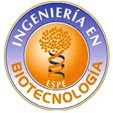 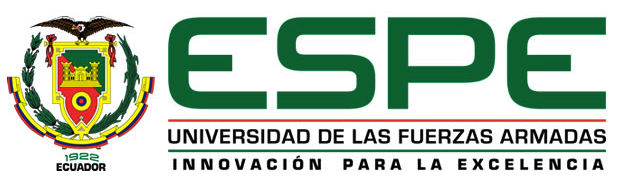 DEPARTAMENTO DE CIENCIAS DE LA VIDA Y DE LA AGRICULTURA 
CARRERA DE INGENIERÍA EN BIOTECNOLOGÍA

TRABAJO DE TITULACIÓN, PREVIO A LA OBTENCIÓN DEL TÍTULO DE INGENIERO EN BIOTECNOLOGÍA
“Síntesis verde de nanopartículas de plata mediante interacción de la radiación ultravioleta y visible”
Elaborado por: David Israel Chávez Jácome

Director: Yolanda Angulo, PhD.
Oponente: Dra. Blanca Naranjo, M.Sc.

Sangolquí 2021
OBJETIVOS
Objetivo general
Sintetizar nanopartículas de plata mediante interacción de la radiación ultravioleta y visible.

Objetivos específicos 
Sintetizar nanopartículas de plata modificando pH, concentraciones del agente reductor (extracto vegetal) y su precursor (Nitrato de Plata).

Caracterizar fisicoquímicamente las nanopartículas de plata y seleccionar las nanopartículas sin interacción química.

Evaluar las nanopartículas seleccionadas, en presencia/ausencia de radiación solar y longitudes de onda primarias (roja, azul y verde).
INTRODUCCIÓN
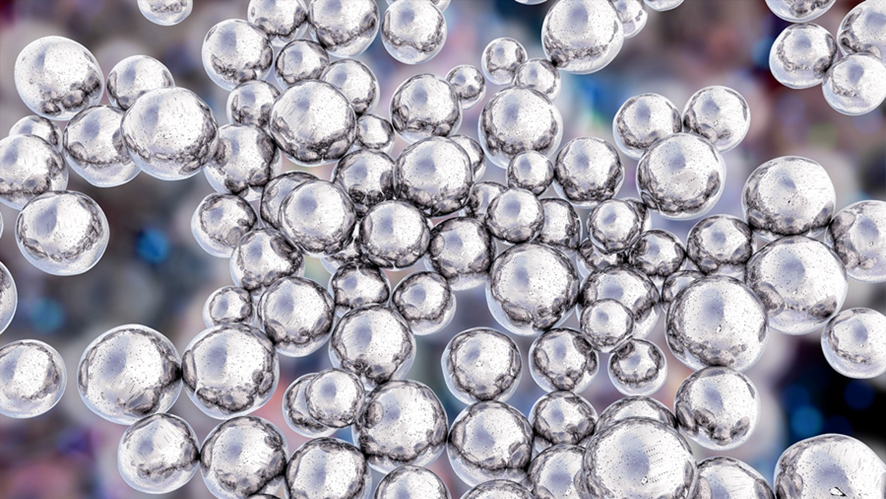 Síntesis de nanopartículas
AgNPs ilustración 3D (INVDES, 2018).
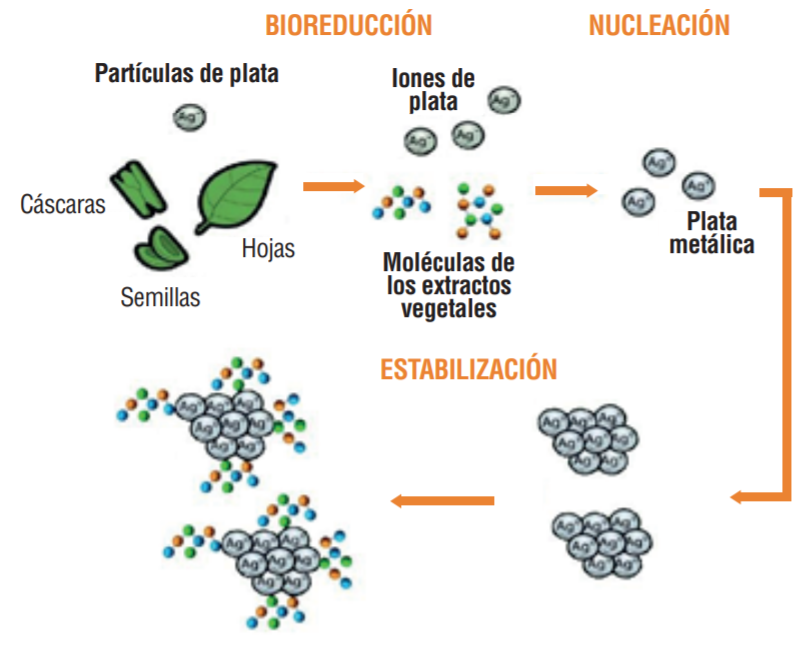 Síntesis Verde
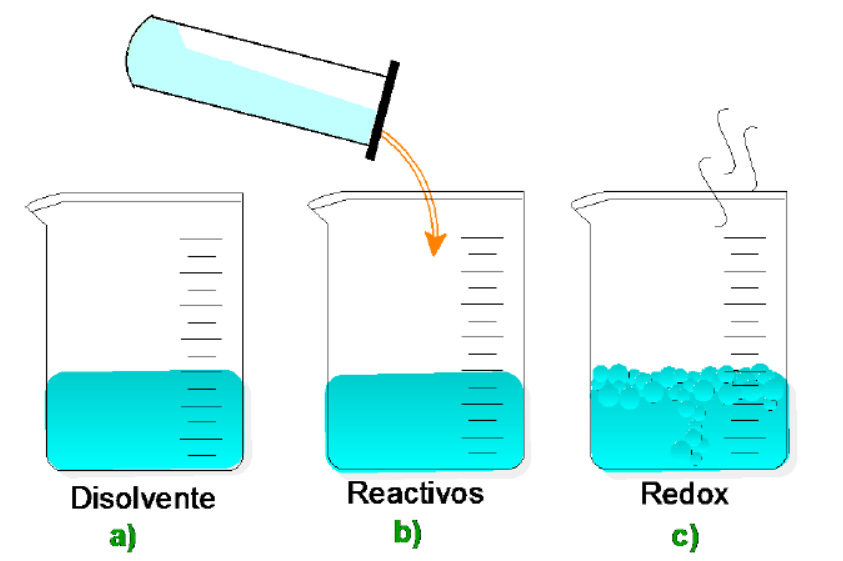 Método Coloidal: Óxido-reducción (REDOX)
Reducción fotoquímica
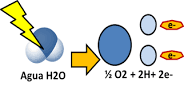 Ag+ + eaq- → Ag0
Método de óxido-reducción a) Solución del disolvente. b) Adición de los reactivos. c) Proceso Redox (Cháme, 2013).
Proceso de síntesis verde de AgNPs (Gómez, 2018).
INTRODUCCIÓN
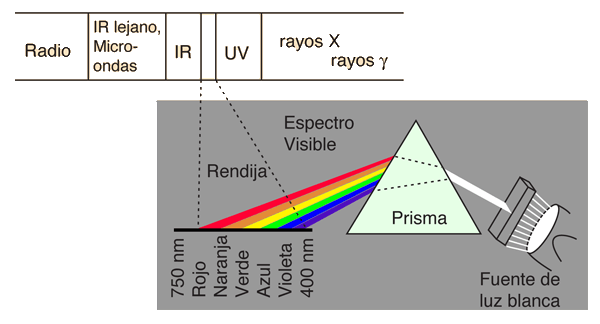 Energía lumínica del sol
(3.1-1.65eV)
(1.65-0.5eV)
(6.2-3.1eV)
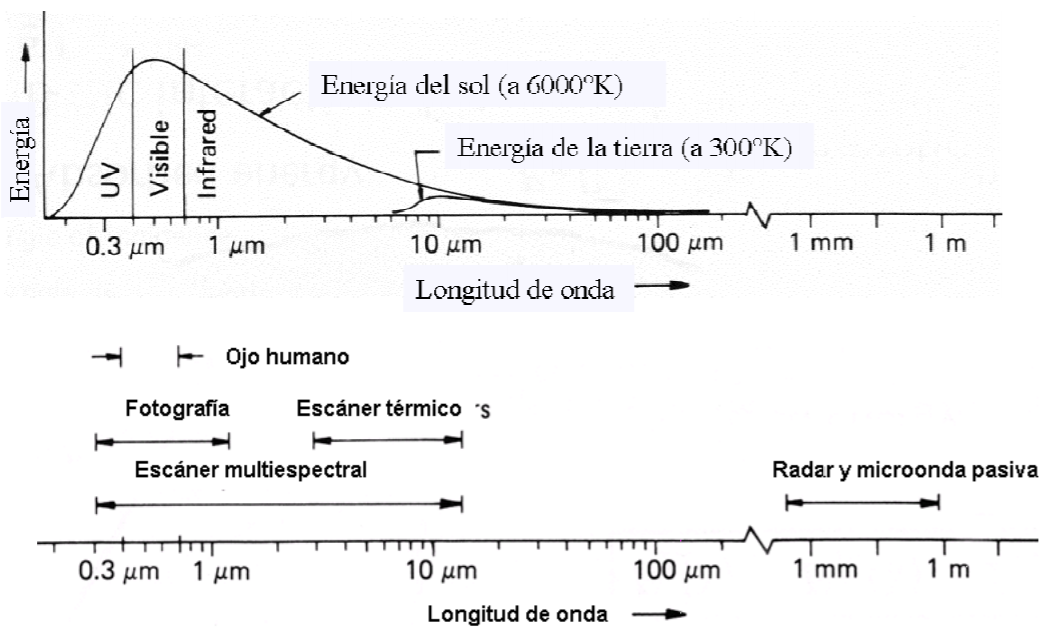 (2.3eV)
(3.1eV)
(1.8eV)
Energía radiada por el Sol y la tierra (Benavides, 2010).
METODOLOGÍA
Procesamiento y obtención de los extractos vegetales
RECOLECCIÓN Y ALMACENAMIENTO
SECADO
MACERACIÓN
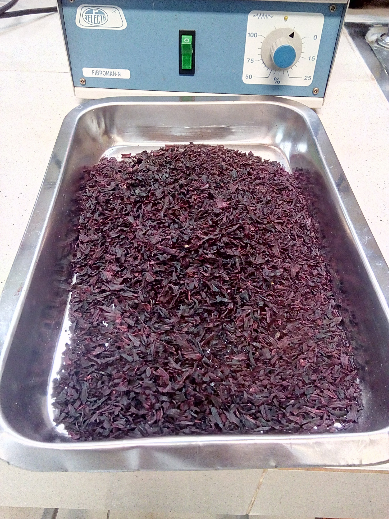 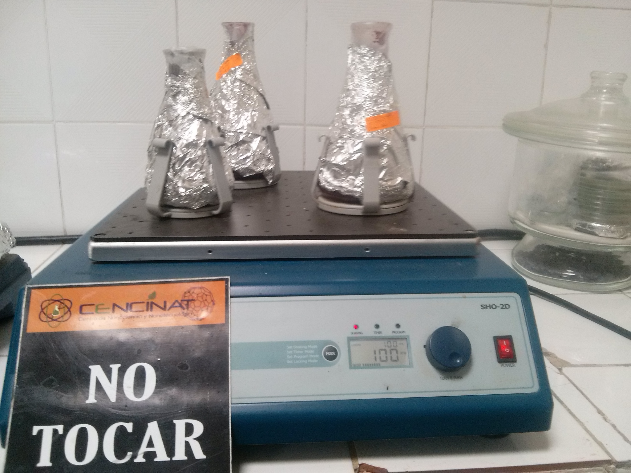 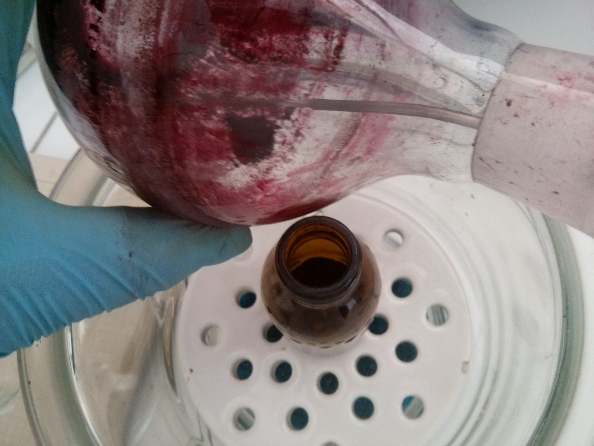 Text here
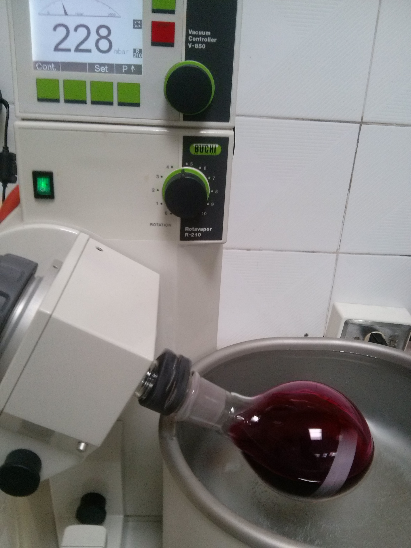 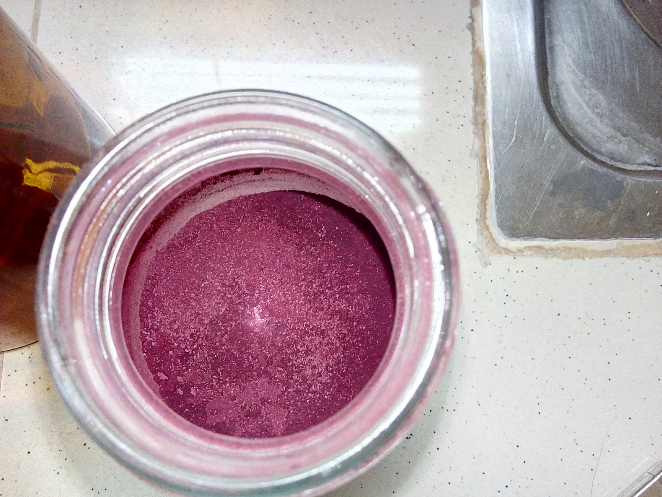 Proceso Total:
9 días
ADQUISICIÓN DEL MATERIAL VEGETAL
PULVERIZADO
CONCENTRACIÓN
METODOLOGÍA
Síntesis de nanopartículas de plata
Primera Fase: Método REDOX con agente reductor natural
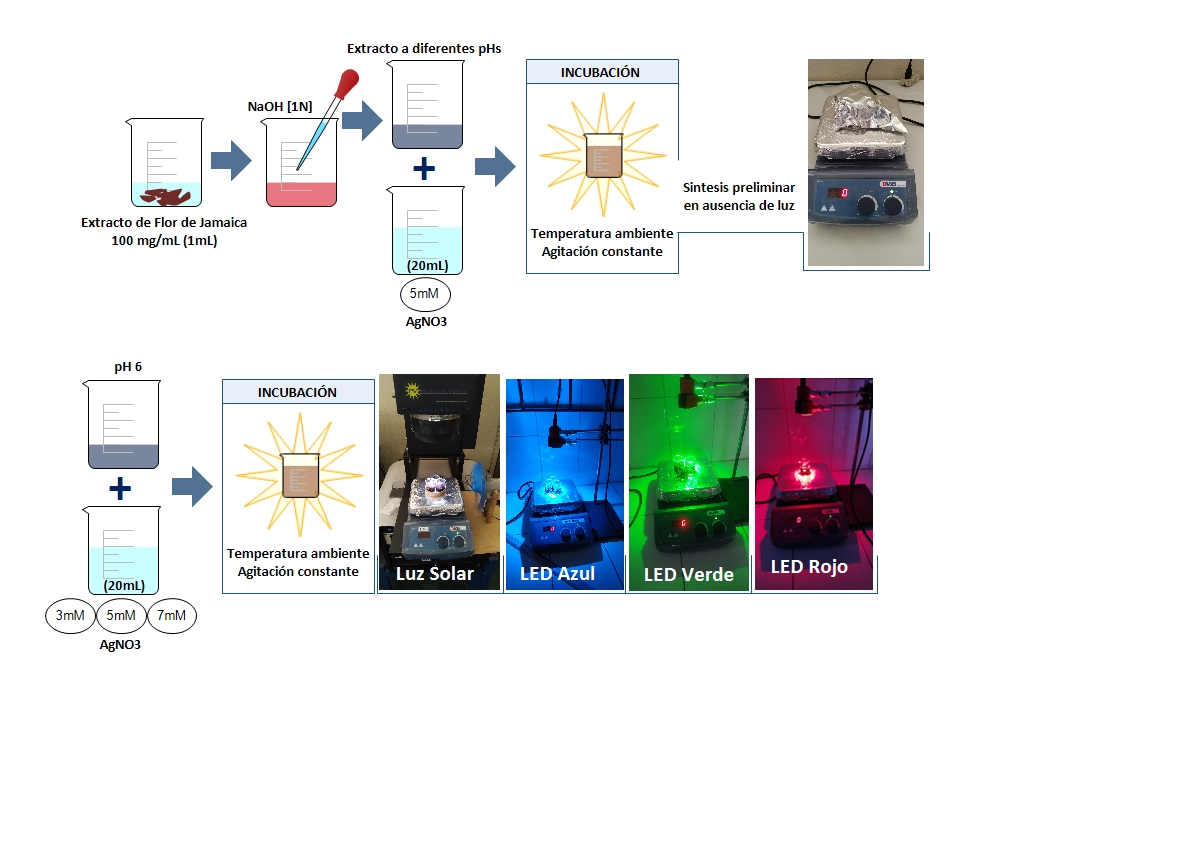 8 horas
METODOLOGÍA
Síntesis de nanopartículas de plata
Segunda Fase: Reducción Fotoquímica
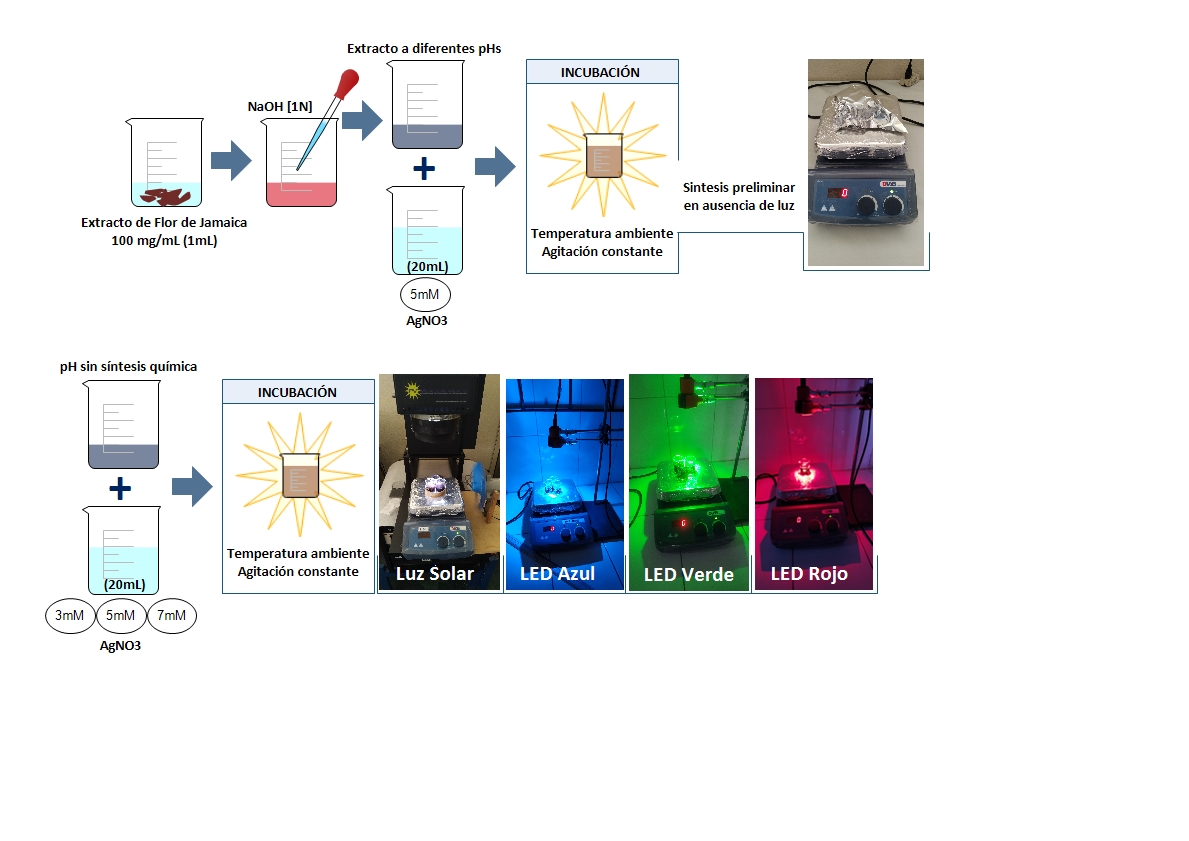 Otras investigaciones: Srikar et al. (2016) - Light Induced Green Synthesis of Silver Nanoparticles Using Aqueous Extract of Prunus amygdalus
Kumar et al. (2016) - Capuli cherry-mediated green synthesis of silver nanoparticles underwhite solar and blue LED light
METODOLOGÍA
Síntesis de nanopartículas de plata
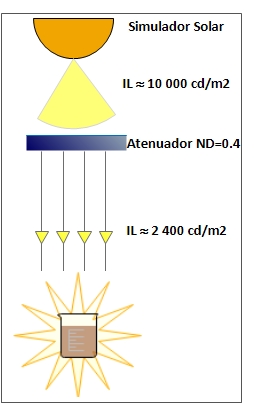 METODOLOGÍA
Técnicas de Caracterización
Tensión 30 kV, modo de escaneo, WD: 5 mm
Espectroscopia de absorción 180-1100 nm
Barrido de -1,2 a 1,2 eV con velocidad de 5 eV/s
Tamaño de partícula de Ag en suspensión acuosa
[Speaker Notes: OMP1q, OMP2q e INVASq fueron diseñados y construidos por el Laboratorio de Fisiopatología de la Universidad de Concepción.]
RESULTADOS Y DISCUSIÓN
Evaluación del extracto vegetal. Diferentes pHs
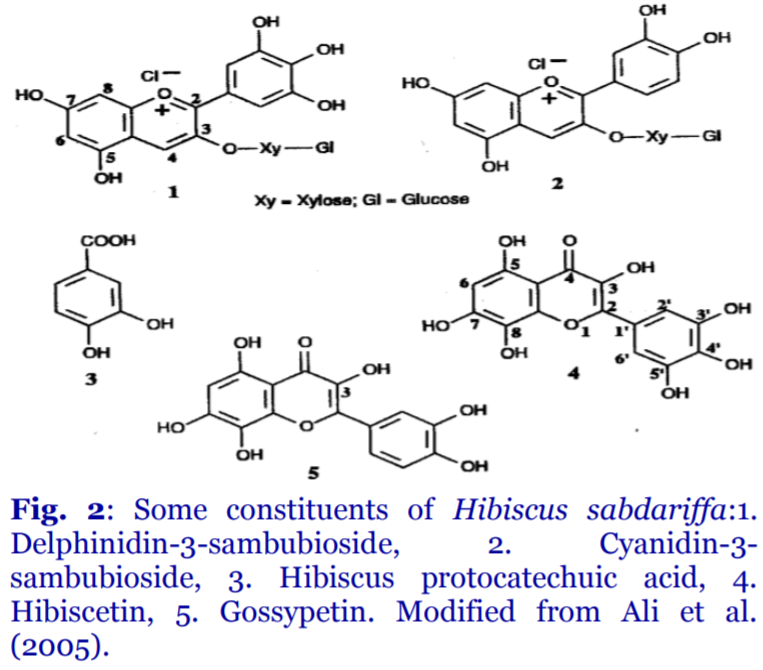 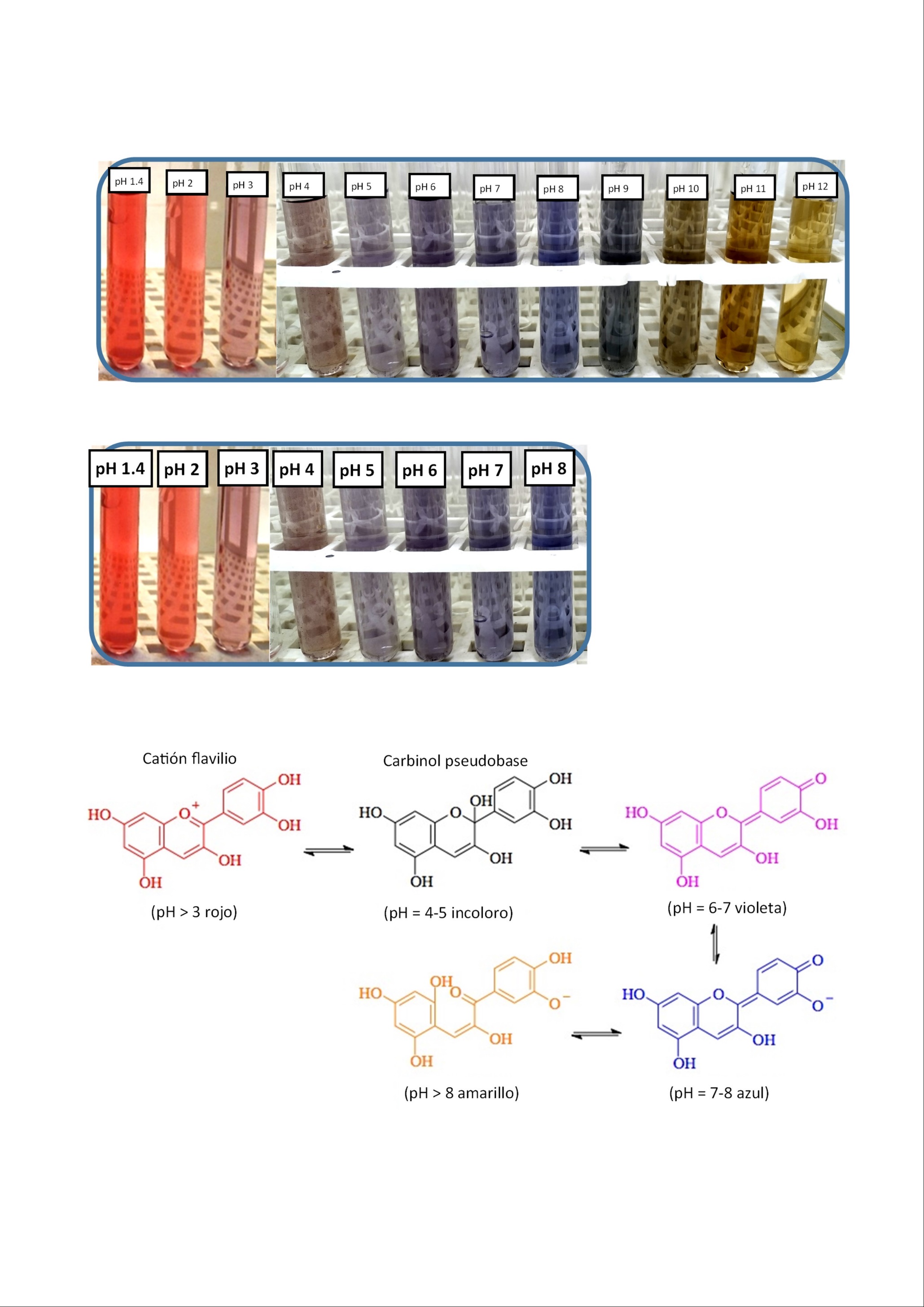 B
B
A
A
Compuestos principales en H. sabdariffa: 1. Delfinidina-3-glucósido, 2. Cianidina-3-glucósido. (Owoade et al., 2019).
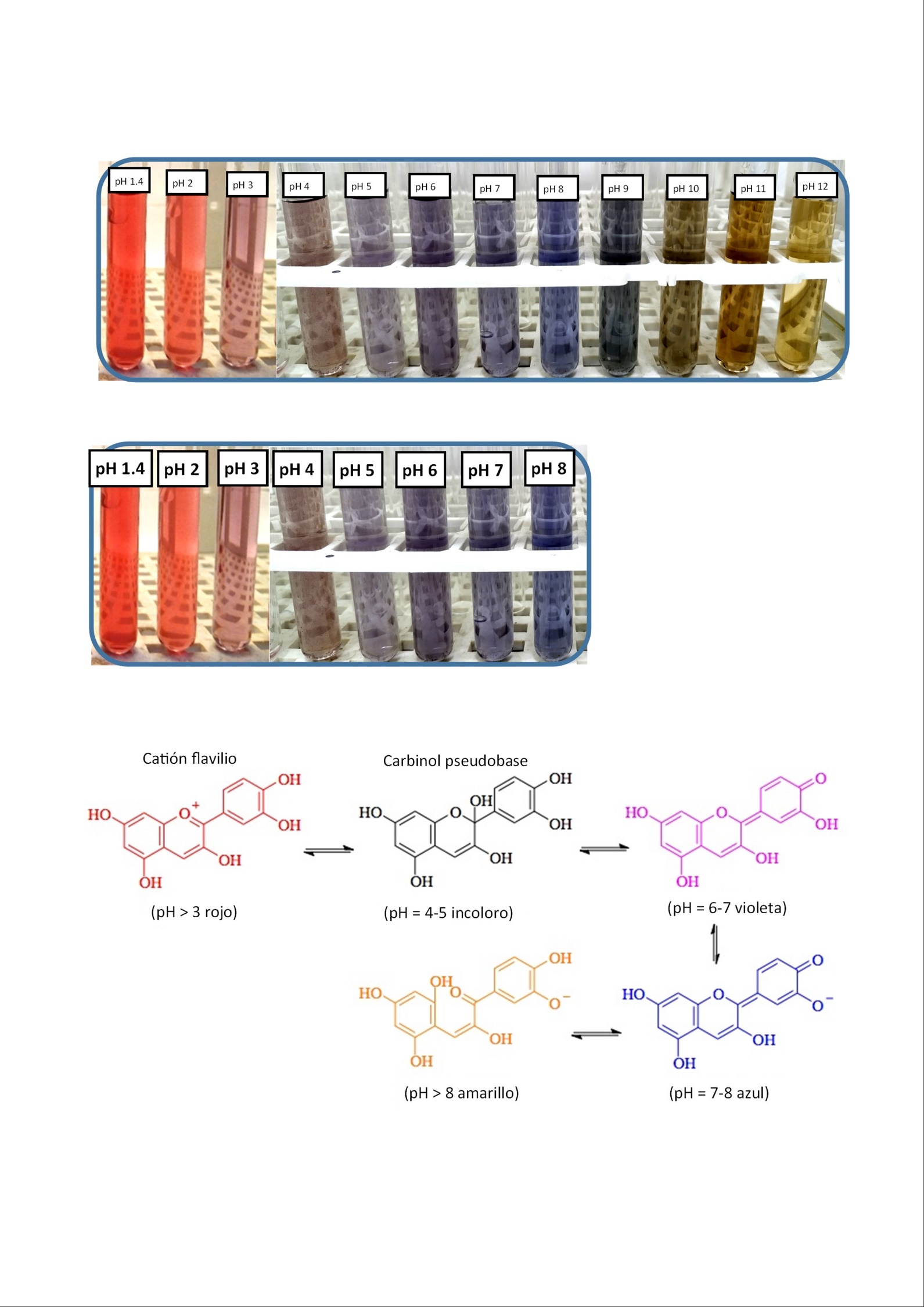 Extractos de Hibiscus Sabdariffa a diferentes pHs.
Transformaciones moleculares en función del pH para cianidina (Power, 2012).
[Speaker Notes: OMP1q = 30 kDa

OMP2q = 60 kDa

INVASq = 25 kDa]
RESULTADOS Y DISCUSIÓN
Síntesis preliminar de AgNPs – Diferentes pHs, AgNO3 5mM y Oscuridad
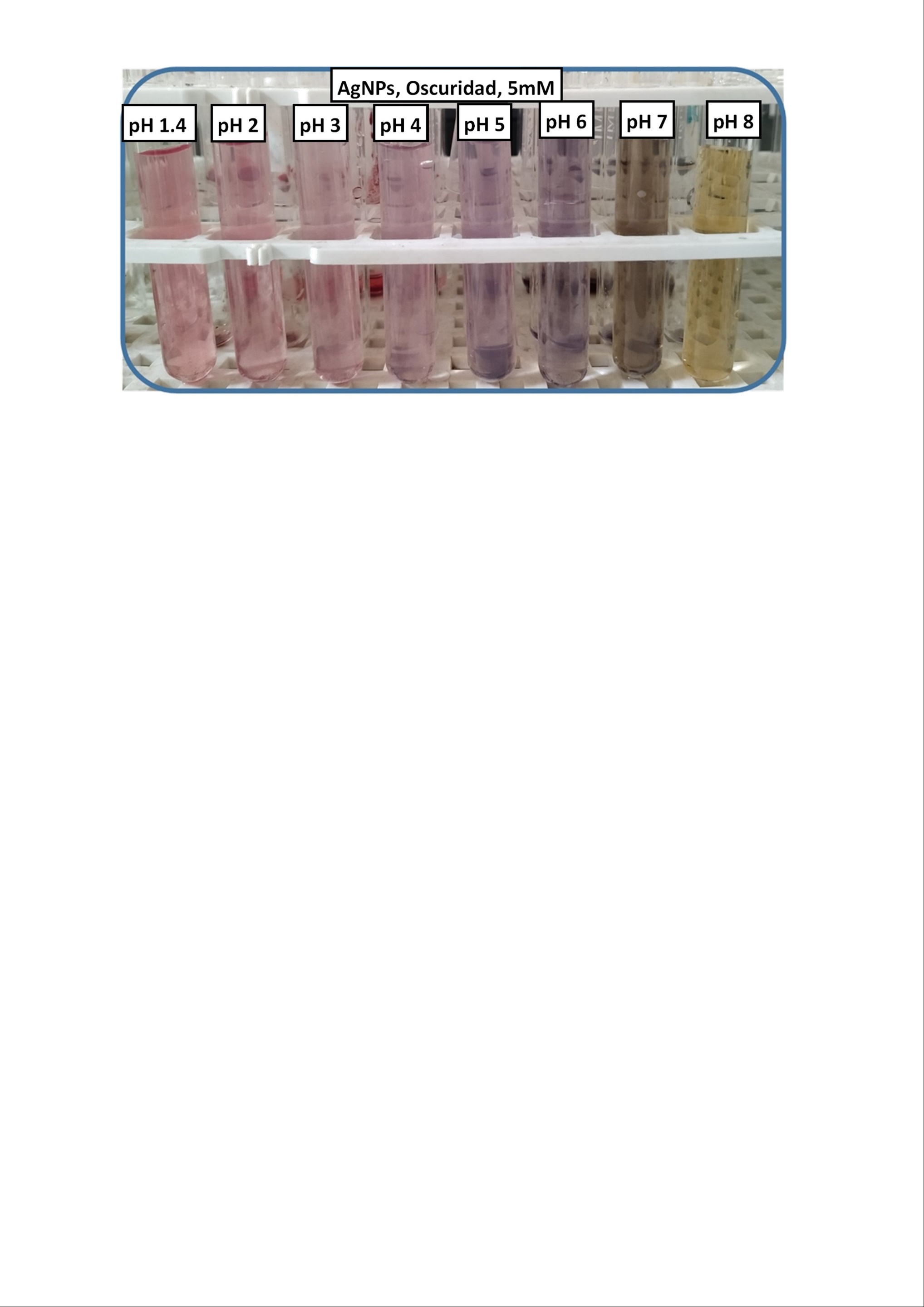 Síntesis preliminar de AgNPs a diferentes pHs en Oscuridad.
Observación a nivel óptico de la formación de las AgNPs.
Cambio de color de un rosado pálido a un marrón amarillento
(Kamal & Nath, 2016).
[Speaker Notes: OMP1q = 30 kDa

OMP2q = 60 kDa

INVASq = 25 kDa]
RESULTADOS Y DISCUSIÓN
Síntesis de AgNPs – Misma intensidad lumínica, AgNO3 3mM, pH6
[Speaker Notes: OMP1q = 30 kDa

OMP2q = 60 kDa

INVASq = 25 kDa]
RESULTADOS Y DISCUSIÓN
Síntesis de AgNPs – Misma intensidad lumínica, AgNO3 5mM, pH6
[Speaker Notes: OMP1q = 30 kDa

OMP2q = 60 kDa

INVASq = 25 kDa]
RESULTADOS Y DISCUSIÓN
Síntesis de AgNPs – Misma intensidad lumínica, AgNO3 7mM, pH6
[Speaker Notes: OMP1q = 30 kDa

OMP2q = 60 kDa

INVASq = 25 kDa]
RESULTADOS Y DISCUSIÓN
Síntesis de AgNPs – Misma intensidad lumínica, 3 concentraciones AgNO3, pH6
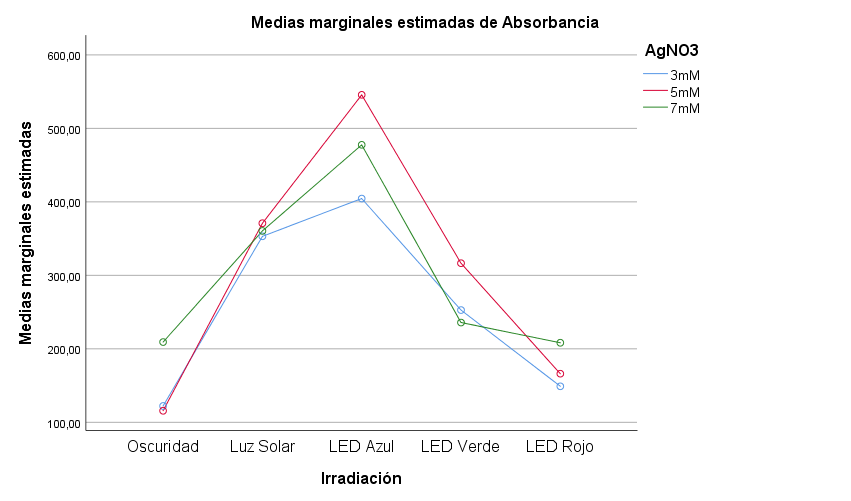 Test ANOVA:
Irradiación
F=55.732; p<0.01 
Concentración de AgNO3
F=3.346; p>0.05
Concentración de AgNO3 : irradiación
F=1.833; p>0.05
La longitud de onda azul (radiación UV cercano) provee una mayor energía excitando los electrones π
(García, 2016).
[Speaker Notes: OMP1q = 30 kDa

OMP2q = 60 kDa

INVASq = 25 kDa]
RESULTADOS Y DISCUSIÓN
Síntesis de AgNPs – Diferente intensidad lumínica, AgNO3 3mM, pH6
[Speaker Notes: OMP1q = 30 kDa

OMP2q = 60 kDa

INVASq = 25 kDa]
RESULTADOS Y DISCUSIÓN
Síntesis de AgNPs – Diferente intensidad lumínica, AgNO3 5mM, pH6
[Speaker Notes: OMP1q = 30 kDa

OMP2q = 60 kDa

INVASq = 25 kDa]
RESULTADOS Y DISCUSIÓN
Síntesis de AgNPs – Diferente intensidad lumínica, AgNO3 7mM, pH6
[Speaker Notes: OMP1q = 30 kDa

OMP2q = 60 kDa

INVASq = 25 kDa]
RESULTADOS Y DISCUSIÓN
Síntesis de AgNPs – Diferente intensidad lumínica, 3 concentraciones AgNO3, pH6
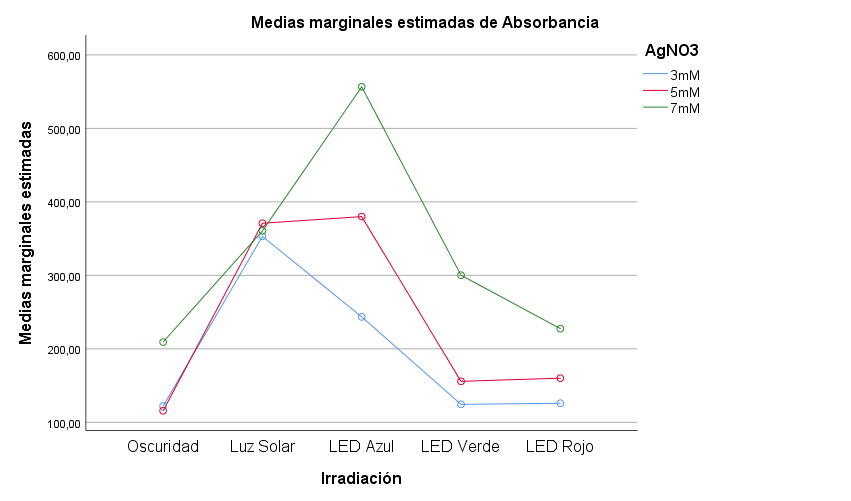 Test ANOVA:
Irradiación
F=44.733; p<0.01
Concentración de AgNO3
F=27.901; p<0.01
Concentración de AgNO3 : irradiación
F=4.073; p<0.01
La longitud de onda azul (radiación UV cercano) provee una mayor energía excitando los electrones π
(García, 2016).
[Speaker Notes: OMP1q = 30 kDa

OMP2q = 60 kDa

INVASq = 25 kDa]
RESULTADOS Y DISCUSIÓN
Estabilidad de AgNPs – Oscuridad, 3 concentraciones AgNO3, pH6
RESULTADOS Y DISCUSIÓN
Estabilidad de AgNPs – Luz Solar, 3 concentraciones AgNO3, pH6
RESULTADOS Y DISCUSIÓN
Estabilidad de AgNPs – LED Azul, 3 concentraciones AgNO3, pH6
RESULTADOS Y DISCUSIÓN
Estabilidad de AgNPs – LED Verde, 3 concentraciones AgNO3, pH6
RESULTADOS Y DISCUSIÓN
Estabilidad de AgNPs – LED Rojo, 3 concentraciones AgNO3, pH6
RESULTADOS Y DISCUSIÓN
Tamaños de AgNPs – Misma intensidad lumínica
Mayores tamaños
Tamaños:
~ 20 nm
[Speaker Notes: OMP1q = 30 kDa

OMP2q = 60 kDa

INVASq = 25 kDa]
RESULTADOS Y DISCUSIÓN
Formas de AgNPs – Oscuridad, 3 concentraciones AgNO3, pH6
3mM
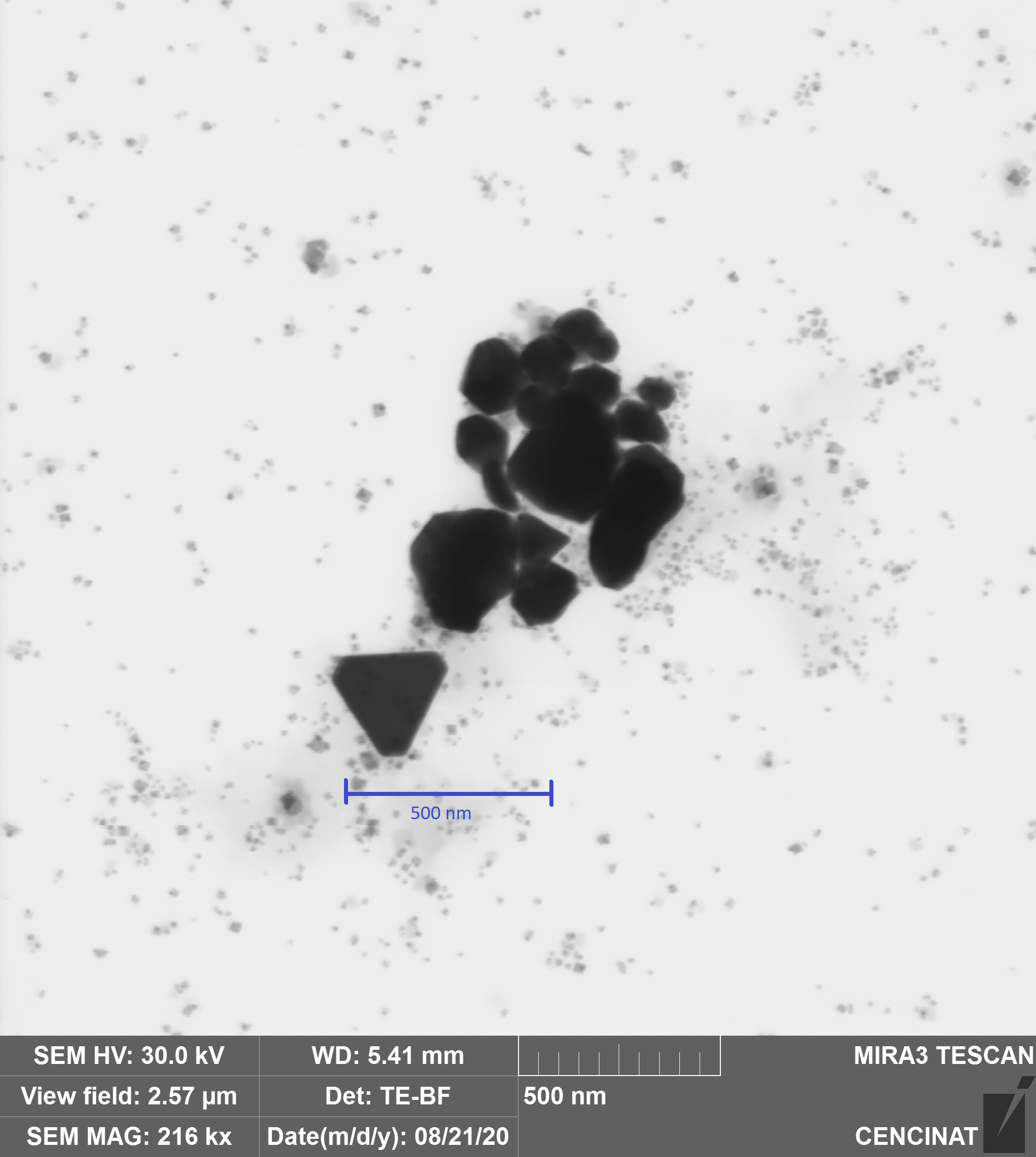 RESULTADOS Y DISCUSIÓN
Formas de AgNPs – Luz Solar, 3 concentraciones AgNO3, pH6
3mM
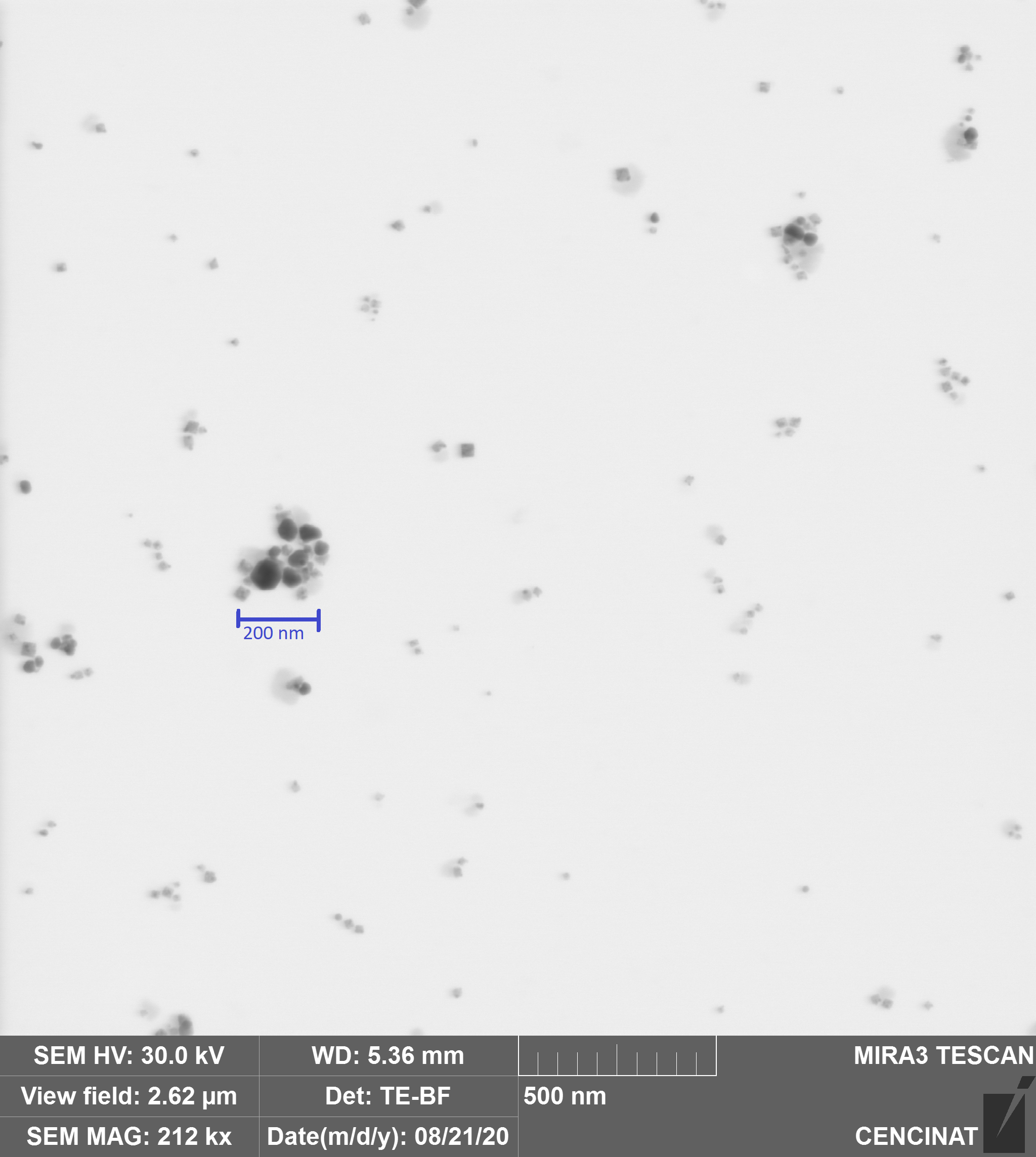 RESULTADOS Y DISCUSIÓN
Formas de AgNPs – LED Azul, 3 concentraciones AgNO3, pH6
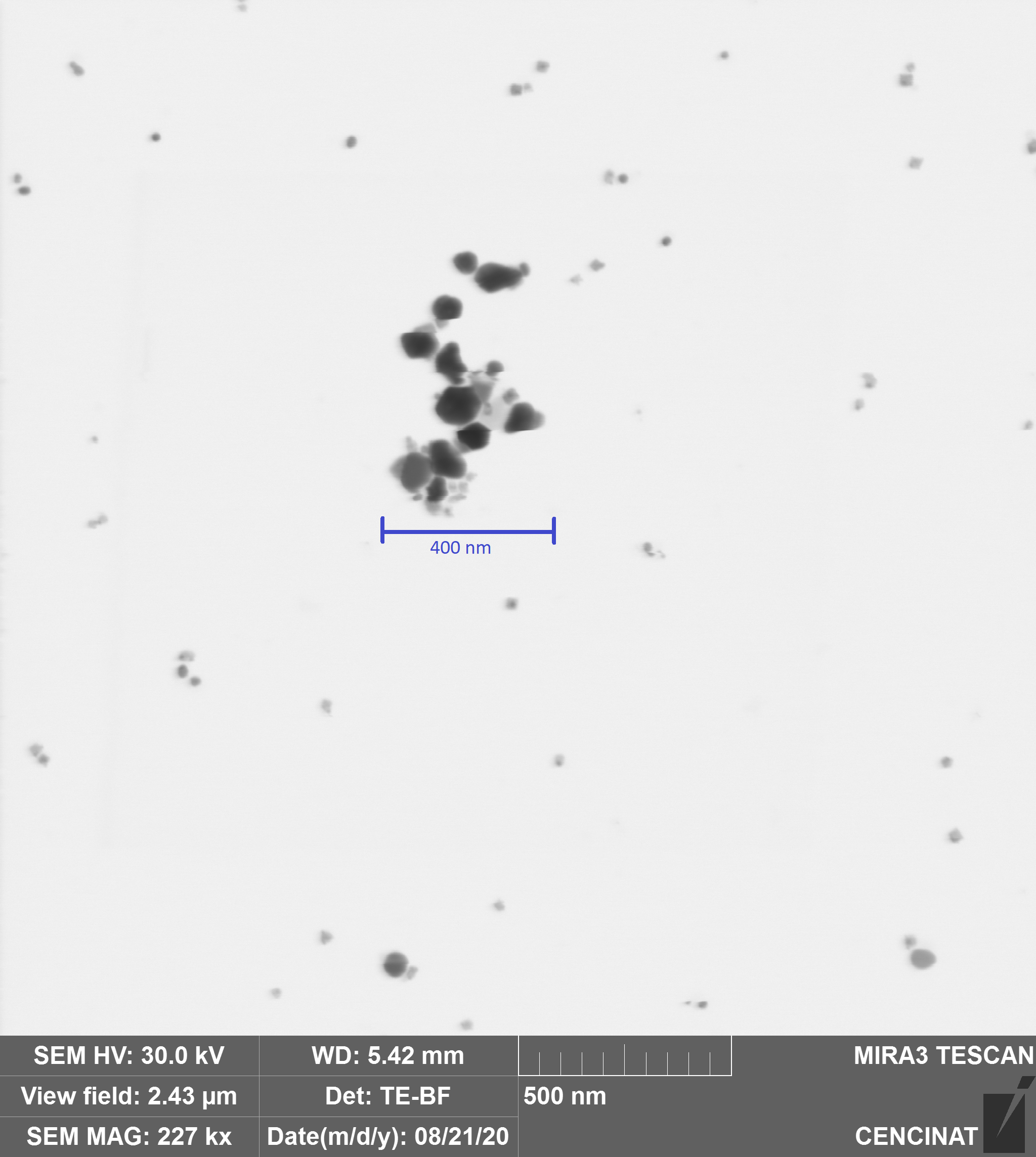 3mM
RESULTADOS Y DISCUSIÓN
Formas de AgNPs – LED Verde, 3 concentraciones AgNO3, pH6
3mM
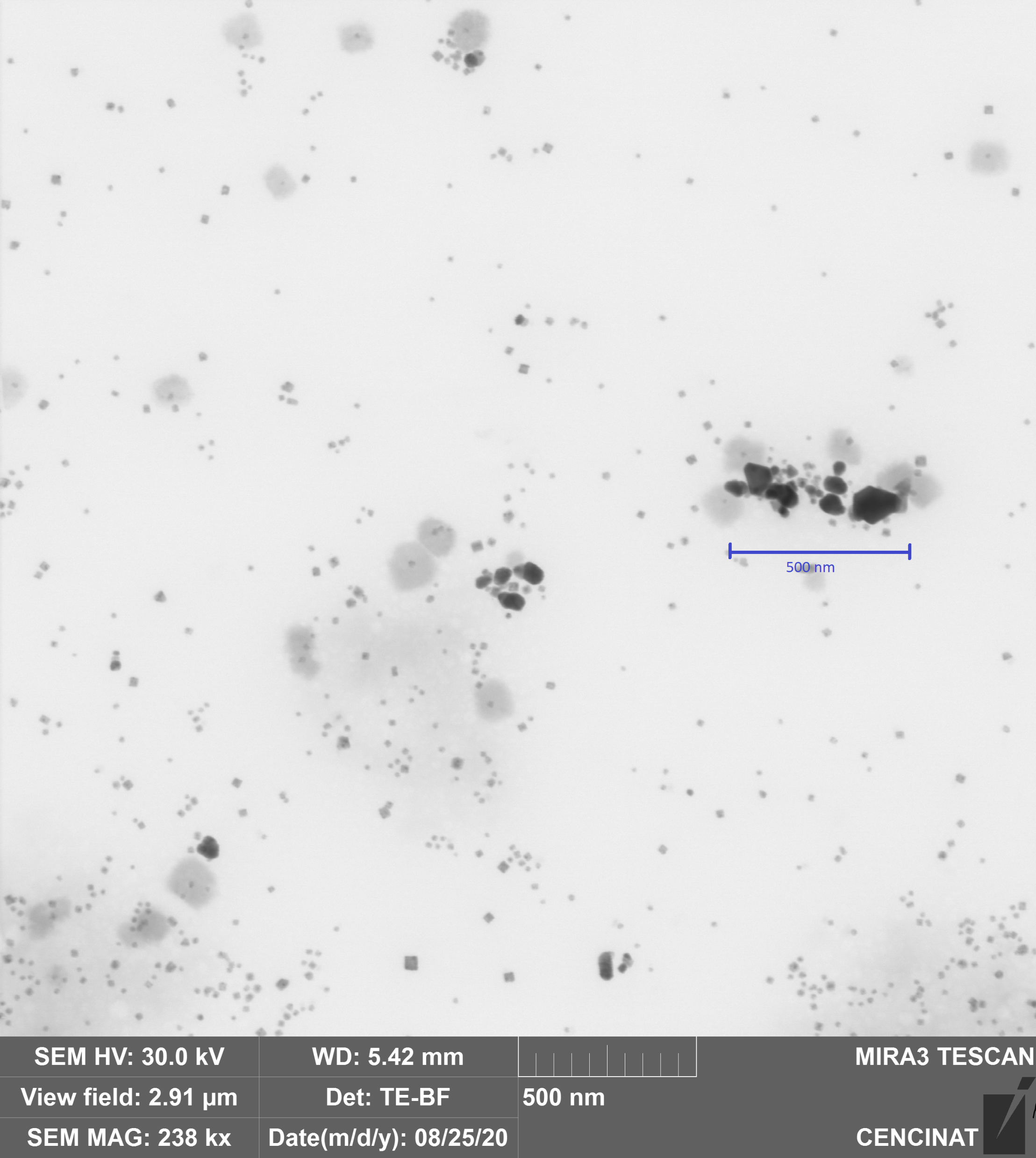 RESULTADOS Y DISCUSIÓN
Formas de AgNPs – LED Rojo, 3 concentraciones AgNO3, pH6
3mM
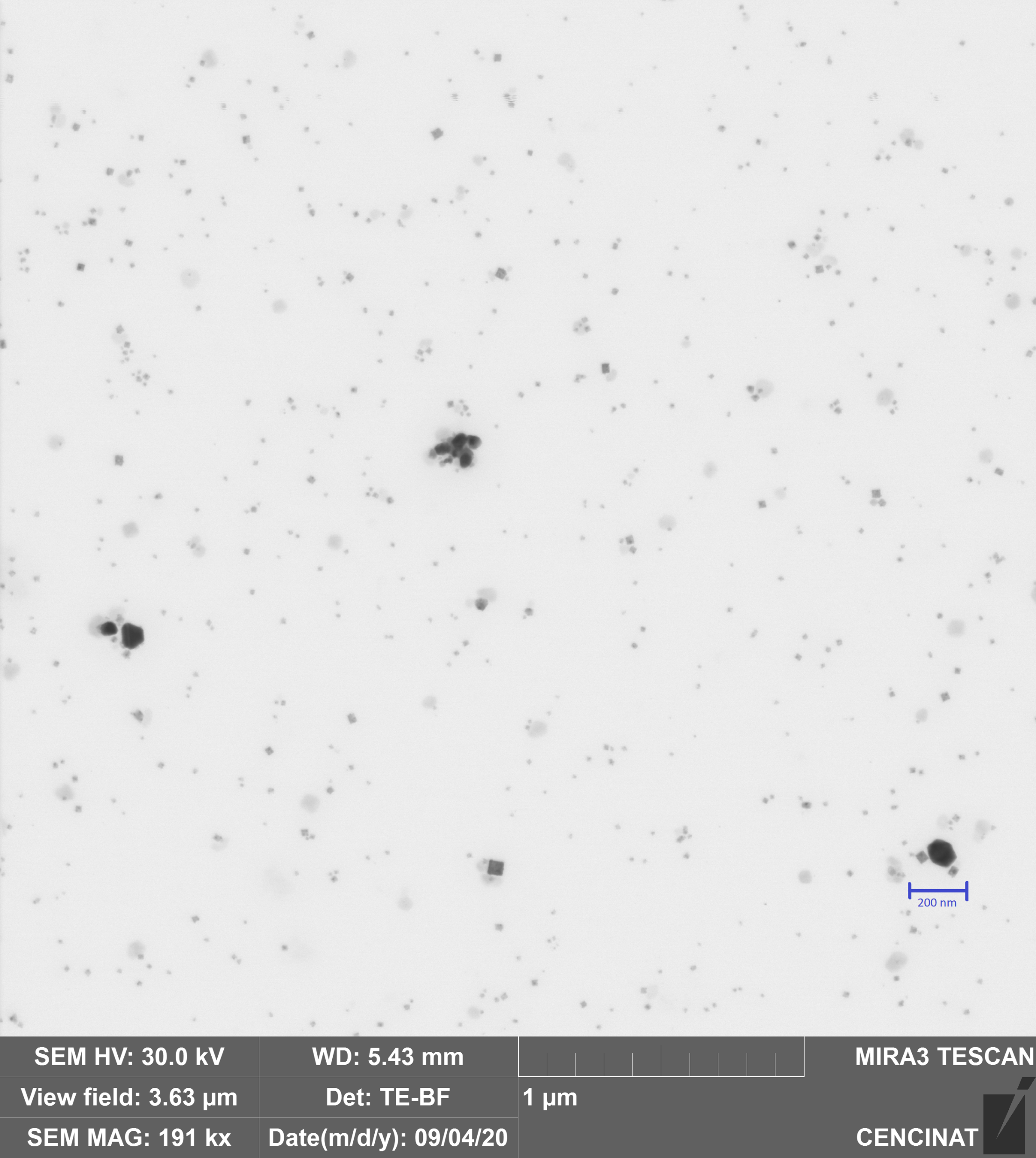 RESULTADOS Y DISCUSIÓN
Voltamperometría cíclica de AgNPs (pH6, 5mM) y extracto vegetal
OXIDACIÓN
Óxido de Ag
Óxidos del proceso
REDUCCIÓN
(Arroyo et al., 2020).
[Speaker Notes: OMP1q = 30 kDa

OMP2q = 60 kDa

INVASq = 25 kDa]
CONCLUSIONES
Las mejores condiciones para realizar la síntesis de AgNPs dependerá de la aplicación: concentración del extracto, 100 mg/mL; pH ~6; temperatura 20-22 °C y la interacción entre la irradiación y las concentraciones de AgNO3. 

Las nanopartículas sintetizadas bajo irradiación con luz solar y longitud de onda primarias obtienen tamaños de AgNPs de alrededor de 20 nm, siendo estables hasta 32 días, después de irradiación.

Se encontró un porcentaje de ~40 % de AgNPs con forma cúbica respecto a síntesis REDOX, donde la prevalencia era de AgNPs fue esférica. 

El análisis electroquímico mostró que no existe diferencia en la síntesis bajo irradiación UV-Vis y la síntesis química (oscuridad), donde se observaron la formación de óxidos en pequeña cantidad.
RECOMENDACIONES
Complementar el estudio de caracterización empleando otras técnicas, como FTIR, XPS, XRD y TEM para confirmar los tamaños y formas.

Realizar ensayos a intensidad lumínica más alta, para poder obtener tiempos de síntesis máxima más bajos e identificar la potencia máxima donde los extractos vegetales no se degraden.

Debido a que las nanopartículas pueden ser sintetizadas de mejor manera con luz azul se recomienda realizar síntesis con longitudes de onda UV-A, posiblemente las nanopartículas puedan absorber este tipo de irradiación lo que proporcionaría un potencial para ser usado en la industria de la dermofarmacia.
AGRADECIMIENTOS
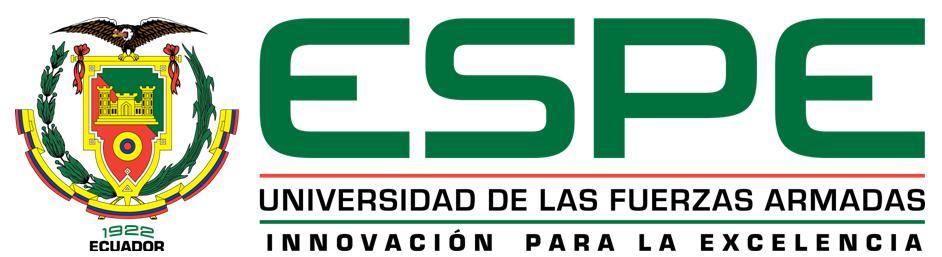 Investigadora en nanomateriales orgánicos e híbridos
	Yolanda Angulo, PhD.
 Universidad de las Fuerzas Armadas – ESPE
	Dra. Blanca Naranjo, M.Sc. 
 Técnico del centro de Nanociencia y nanotecnología
	Ing. Carina Stael
Técnico del laboratorio de Caracterización de Nanomateriales 
	Ing. Karla Vizuete
Jefe del Laboratorio de Caracterización de Nanomateriales 
	Alexis Debut, PhD
 Centro de Nanociencia y nanotecnología
	Ing. Luis Cumbal, PhD.
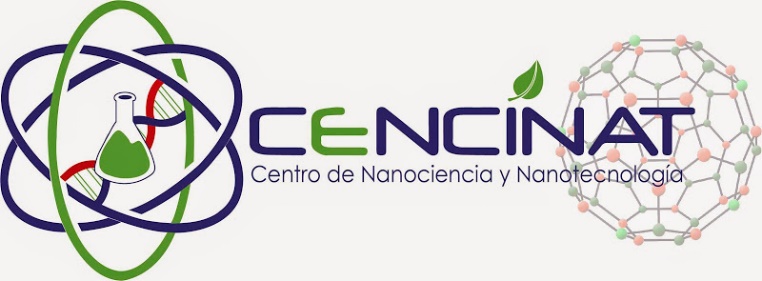 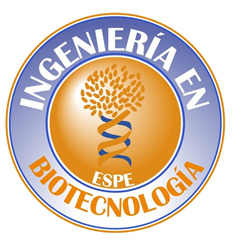 FECHA ÚLTIMA REVISIÓN: 31/03/21
VERSIÓN: 1.0